1
LE SYSTEME VISUEL
Dr Jean-Marie Ramirez
2
1 – Convergence pour la vision éloignée
Introduction
La convergence pour la vision éloignée
La convergence pour la vision rapprochée
Le pouvoir de réfraction de l’œil 


2 –  Déséquilibres homéostatiques de la réfraction

La myopie
L’hypermétropie
Astigmatisme
Presbytie
3
LA CONVERGENCE DE LA LUMIERE SUR LA RETINE
4
INTRODUCTION
Convergence de la lumière sur la rétine
5
En passant de l’air à l’œil, la lumière 
Traverse : (1) la cornée, (2) l’humeur aqueuse, (3) le cristallin, (4) le corps vitré et la couche nerveuse de la rétine


 La cornée est responsable de la majeure partie de la réfraction (les deux tiers du pouvoir de réfraction)


 Le cristallin est très élastique et peut donc adapter la réfraction

 l’humeur aqueuse et le corps vitré ont un pouvoir de réfraction faible
Cristallin
Humeur aqueuse
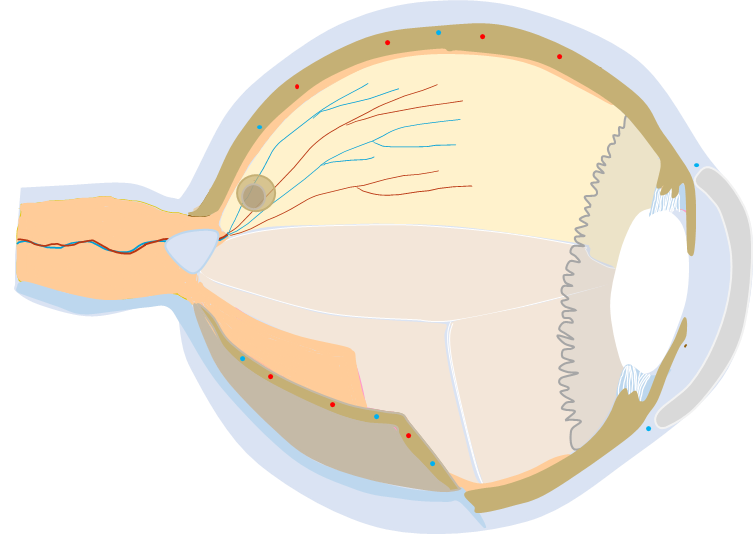 Cornée
Corps vitré
[Speaker Notes: L’épaisseur de la cornée est constante et donc sa puissance de réfraction est constante]
Convergence de la lumière sur la rétine
6
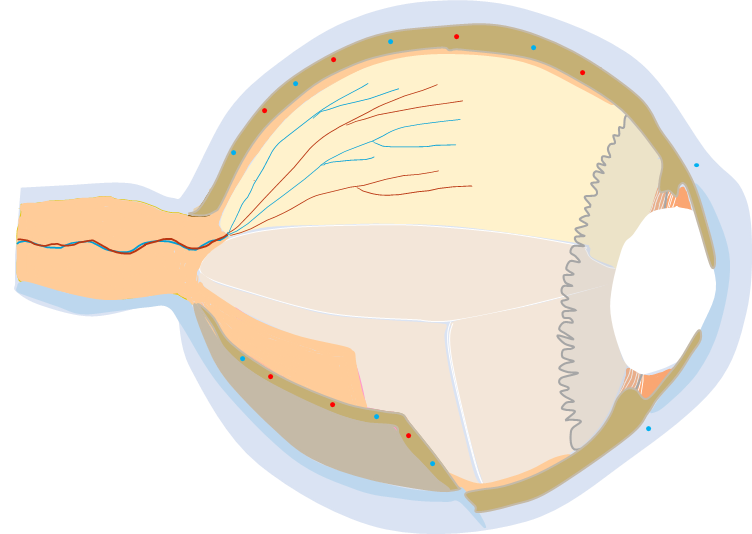 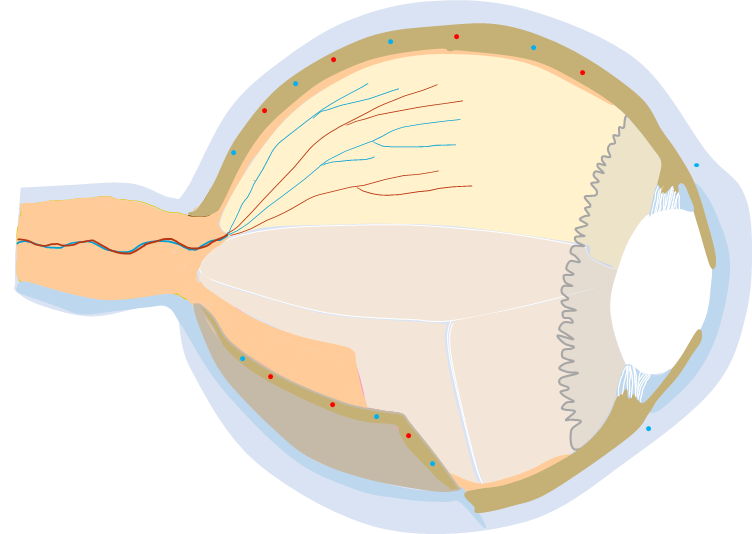 L’appareil de réfraction :

La cornée
L’humeur aqueuse
Le cristallin
L’humeur vitrée


 L’appareil de réfraction statique :

 la cornée
l’humeur aqueuse
 le corps vitrée
Ligament suspenseur
       du cristallin
Cristallin composé
de fibres cristallines
Appareil de 
     réfraction 
       statique
Humeur aqueuse
Cornée
Corps vitré
Corps ciliaire
Muscle ciliaire
dans le corps
ciliaire
Convergence de la lumière sur la rétine
7
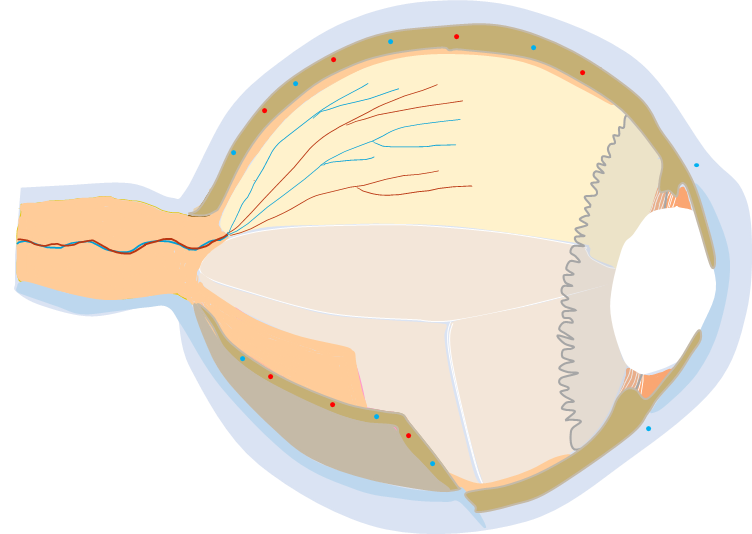 Muscle ciliaire
Mécanisme de l’accommodation
Cristallin
Cristallin
Epaisseur minimale
Epaisseur augmentée
Epaisseur minimale
Ligaments
   détendus
Ligaments
   tendus
Corps ciliaire
Muscle ciliaire
  contractés
Muscle ciliaire
décontractés
Convergence de la lumière sur la rétine
8
Mécanisme de l’acc-ommodation

Les muscles ciliaires se contracte et tirent le corps ciliaire vers la pupille

Relâchement de la tension du ligament

Le cristallin se bombe

L’image peut con-verger sur la rétine
Muscle ciliaire
Corps ciliaire
Ligaments
Cristallin
Pas d’accommodation
accommodation
Epaisseur augmentée
Epaisseur minimale
Convergence de la lumière sur la rétine
9
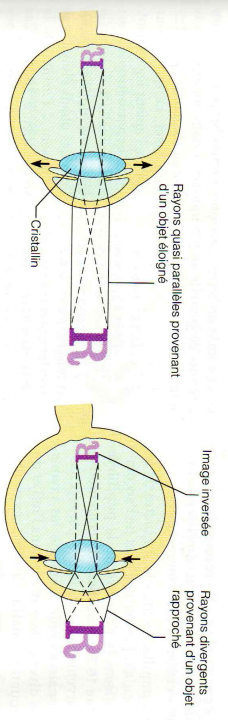 La lumière issue d’un objet éloignée (+ de 6 m) atteint l’œil sous forme de rayons quasi parallèles  

=> pas d’adaptation

 La lumière issue d’un objet rapprochée (- de 6 m) tend à diverger 

=> accroissement de la convexité du cristallin = accommodation 

=> Focalisation correcte des rayons
Aplatissement du cristallin  pour la vision éloignée
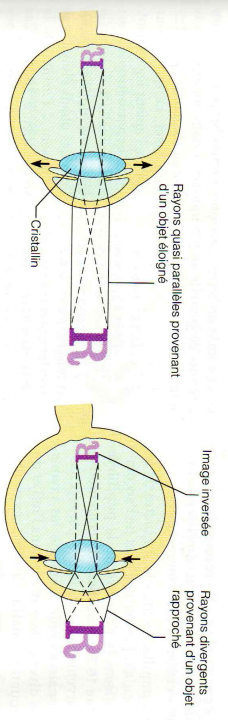 Bombement du cristallin pour la vision rapprochée
[Speaker Notes: Notez que dans les deux cas, l’image formée sur la rétine est inversée de haut en bas et de gauche à droite]
10
La convergence pour la vision éloignée
[Speaker Notes: Le plan va suivre un ordre logique : de la zone de conduction intra pulmonaire la plus distale du parenchyme pulmonaire à la zone de conduction la plus proximale du parenchyme pulmonaire]
Convergence pour la vision éloignée
11
Les yeux humains sont mieux adaptés à la vision éloignées qu’à la vision rapprochées 


  Le punctum remotum : point au-delà duquel la vision d’un objet ne nécessite aucun changement du cristallin

=> Pas d’accommodation 

 Pour l’œil normal (em-métrope) le punctum remo-tum est situé entre 5 et 6 mètres
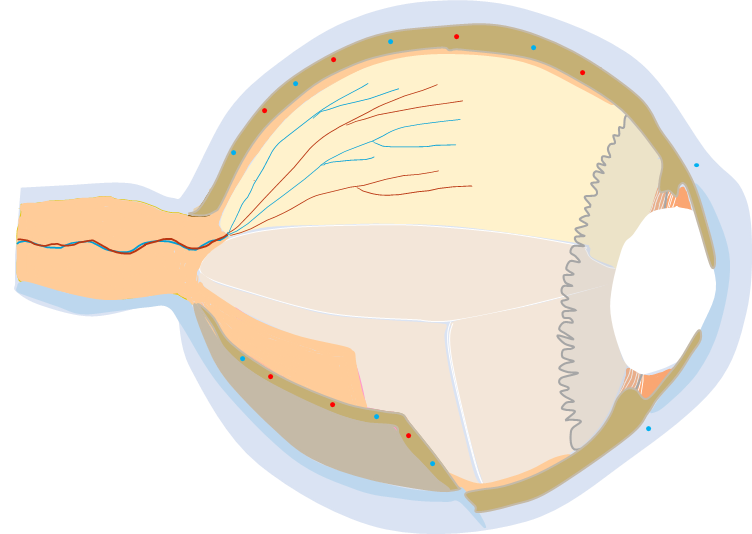 ∞
5 - 6 m
5 - 6 mètres
Pas d’accommodation
Le punctum remotum
Convergence pour la vision éloignée
12
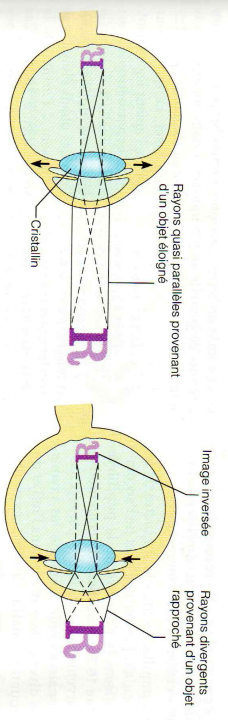 La lumière provenant d’un objet situé au punctum remotum ou plus loin atteint l’œil sous forme de rayons quasi parallèles 



  La lumière est focalisée sur la rétine grâce à l’appareil de réfraction
Le punctum remotum
13
La convergence pour la vision rapprochée
Convergence pour la vision rapprochée
14
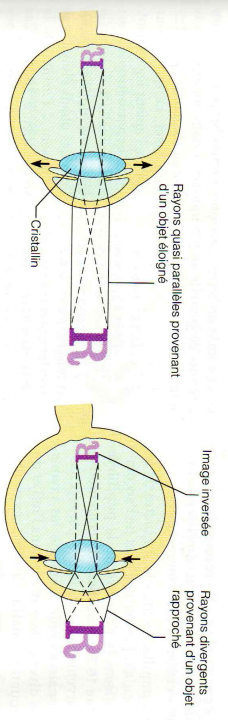 La lumière issue d’un objet située à - de 6 m  tend à diverger à mesure qu’elle se rapproche de l’œil



  L’œil procède à trois adaptations activent :
L’accommodation
Contraction de la pupille
La convergence des bulbes de l’œil
Le punctum remotum
Convergence pour la vision rapprochée
15
L’accommodation et punctum proximum

Le point le plus rapproché de l’espace visible par l’œil est appelé punctum proximum

En de ça l’image apparaît floue
Le punctum 
  proximum
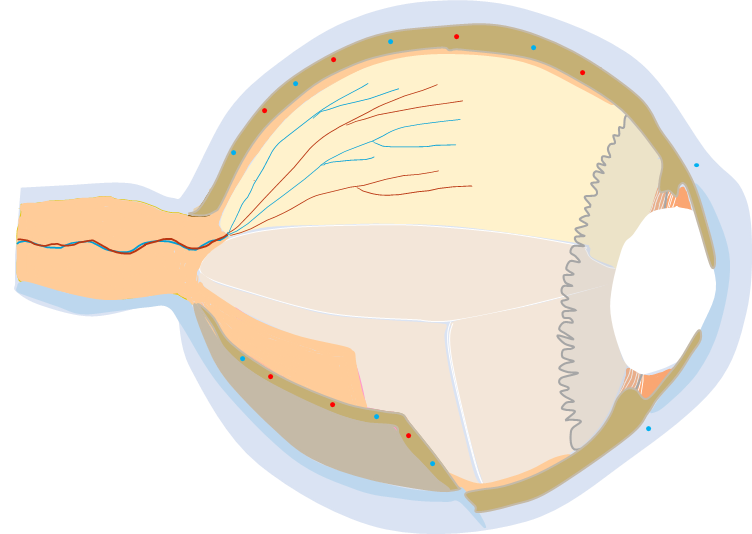 6 m
∞
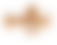 8-15 cm
6 mètres
accommodation
Pas d’accommodation
Le punctum 
  remotum
Convergence pour la vision rapprochée
16
L’accommodation et punctum proximum

C’est au punctum proximum que le cristallin atteint son renflement maximum

=> Pour assurer la conver-gence de la lumière sur la rétine, en de ça l’image apparaît floue.
Cristallin
Muscle ciliaire
Epaisseur minimale
Epaisseur maximale
Convergence pour la vision rapprochée
17
punctum proximum
L’accommodation et punctum proximum

Le punctum proximum est plus proche chez l’enfant

Il recule avec le temps

C’est pourquoi les person-nes âgées lisent leur journal à bout de bras

Cette augmentation de distance du proximum est due à la perte d’élasticité du cristallin avec l’âge.
8-15 cm
15 cm
Convergence pour la vision rapprochée
18
Contraction de la pupille

La contraction du muscle circulaire (muscle sphincter de la pupille) réduit le diamètre de la pupille

Accentuation de l’effet d’accommodation

Reflex d’accommodation



 Ce reflex empêche les rayons les + divergents de pénétrer dans l’œil  et de perturber la vision
Pupille
Muscle circulaire
Irise
Convergence pour la vision rapprochée
19
Convergence des bulbes de l’œil 

La synchronisation des mvts des bulbes de  l’œil permet de fixer notre regard sur un objet

=> Permet la focalisation des images sur la fossette centrale de chaque œil

 Objets éloignés
=> Nos yeux sont parallèles

 Objets proches
=> Nos yeux convergent

 La convergence = rotation médiane des bulbes de l’œil vers l’objet considéré
Fossette centrale
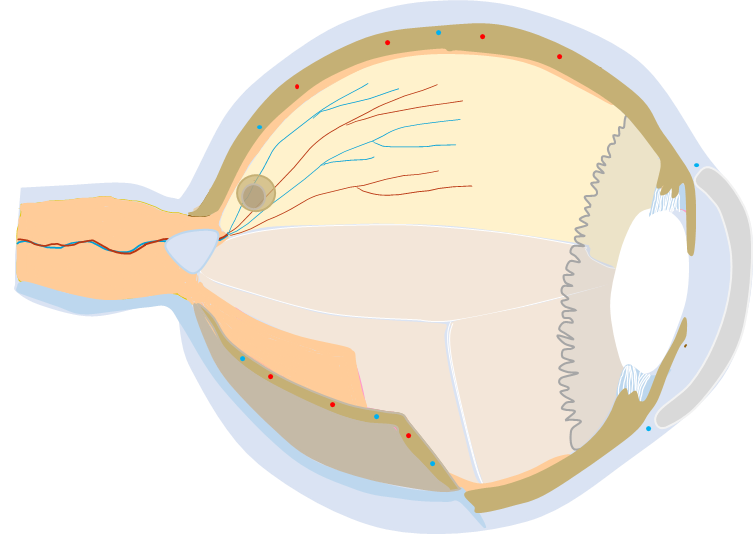 Macula
[Speaker Notes: Rotation est exercée par les muscles droits médiaux]
Convergence pour la vision rapprochée
20
Convergence des bulbes de l’œil 

Lors de la convergence les muscles droits médiaux  permettent aux bulbes de l’œil de s’orienter vers l’objet considéré
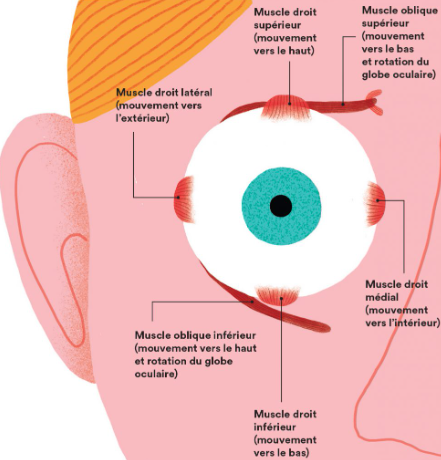 [Speaker Notes: Rotation est exercée par les muscles droits médiaux]
Convergence pour la vision rapproché
21
L’adaptation de l’œil par :

 l’accommodation,

 la contraction de la pupille 

la convergences des bulbes de l’œil  

permet ainsi aux objet rapprochés d’être visualisé correctement
Le punctum 
  proximum
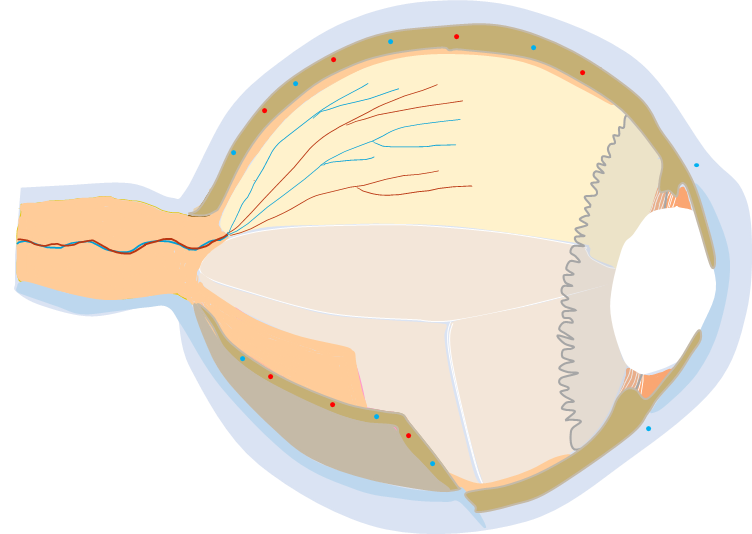 6 m
∞
8-15 cm
6 mètres
accommodation
Le punctum 
  remotum
[Speaker Notes: Notez que dans les deux cas, l’image formée sur la rétine est inversée de haut en bas et de gauche à droite]
Convergence pour la vision rapproché
22
Application

Tâche à moins de 15 cm


Les muscles de l’œil sont très sollicités


Fatigue oculaire



Regarder au loin pour décontracter les muscles
[Speaker Notes: Notez que dans les deux cas, l’image formée sur la rétine est inversée de haut en bas et de gauche à droite]
23
LE POUVOIR DE REFRACTION DE L’OEIL
Pouvoir de réfraction
24
le pouvoir de réfraction de l’œil se mesure en dioptries (D)


 Il est égale à l’inverse de la distance focale


 Les opticiens et les ophtalmologues utilisent le terme de vergence 


 La vergence est égale à l’inverse de la distance focale

 Elle est négative pour les lentilles concaves (divergentes)
O = centre optique
Plan focal
F’ = foyer image
Objet
éloignés
F’
o
Œil emmétrope
OF’= distance focale =1,7 cm = 0,017 M
Pouvoir de réfraction = 1/ distance focale = 1/ 0,017 =58,8 D
* La réfraction sur la cornée n’est pas représentée
Pouvoir de réfraction
25
Pour les objets rapprochés, les rayons lumineux arrivant sur l’œil ne sont plus parallèles. 

l’image se forme en arrière de la rétine en l’absence d’accomm-odation 

 Pour que l’image se forme sur la rétine l’œil doit accommoder pour dévier les rayons lumineux plus rapide-ment

La distance focale (OF’) est donc réduite

La réfraction est aug.
O = centre optique
F’ = foyer image
F = foyer  objet
Plan focal
B
Objet
rapprochés
F’
A’
o
A
F
B’
Œil emmétrope
* La réfraction sur la cornée n’est pas représentée
26
DESEQUILIBRES HOMEOSTATIQUES DE LA REFRACTION
Introduction
27
L’absence de netteté dans la vision de l’œil (amétropie) correspond à un œil amétrope

 Les différents types d’amétropie :

Myopie

Hypermétropie

Astigmatisme

 Ces différentes patho-logies de l’œil sont présents en général dès la naissance

 La presbytie n’est pas une amétropie. Elle apparaît au cours du vieillissement
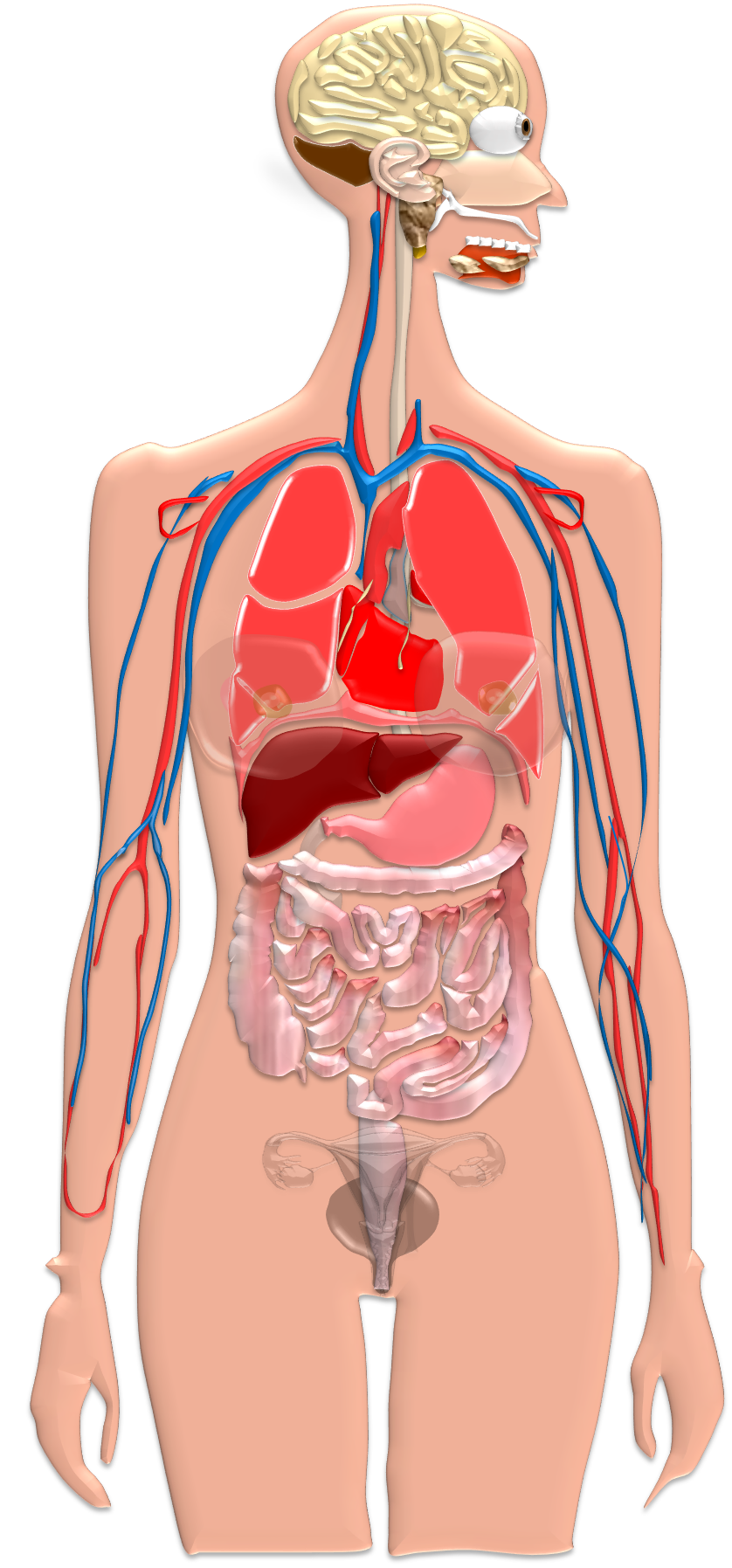 Myopie
Pb de 
Réfraction 
 de l’œil
L’hypermétropie
Astigmate
Pb d’acco-
mmodation
Presbytie
[Speaker Notes: Erreurs permanente de la réfraction]
28
LA MYOPIE
La myopie
29
La myopie est due en générale à une allon-gement du bulbe de l’œil 


 Les myopes voient nettement les objets rapprochés mais pas les objets éloignés
Œil emmétrope
Œil myope
La myopie
30
Plan focal
Pour les objets rapprochés : l’œil myope peut faire converger les rayons lumineux vers la rétine, sans nécessité d’accommodation ou avec une accommodation moindre
Objet
proche
Œil emmétrope
Objet
proche
Œil myope
* La réfraction sur la cornée n’est pas représentée
La myopie
31
Plan focal
Pour Les objets éloignés :

=> Les rayons parallèles se projettent en avant de la rétine car le globe oculaire est trop long
Objet
éloigné
Œil emmétrope
Objet
éloigné
Œil myope
* La réfraction sur la cornée n’est pas représentée
La myopie
32
La myopie se corrige par une lentille (concave) divergente

=> Elle fait diverger la lumière avant son entrée dans l’œil 
 

 On peut également traiter la myopie par kératotomie radiaire

(incisions radiales de la cornée)
Plan focal
lentille concave
Œil myope
* La réfraction sur la cornée n’est pas représentée
33
L’HYPERMETROPIE
L’hypermétropie
34
L’hypermétropie est due en générale à une diminution anormale du bulbe de l’œil (globule oculaire) ou à une incapacité du cristallin de changer de forme
Œil emmétrope
Œil hypermétrope
L’hypermétropie
35
Plan focal
Pour la vision de loin, l’œil hypermétrope, doit procéder à une accom-modation : en effet, les rayons lumineux parallèles des objets se focalisent à l’arrière de la rétine


 Les muscles des corps ciliaires se contractent, le cristallin se rétrécie et augmente son épaisseur
Œil emmétrope
Œil hypermétrope
L’hypermétropie
36
Plan focal
Pour les objets proches, l’amplitude d’accommodation doit être encore plus augmenter par rapport à la vision de loin

=> Mais son amplitude d’acc-ommodation est limitée et donc insuffisante pour les objets proches
Objet
proche
Œil emmétrope
Objet
proche
Œil hypermétrope
L’hypermétropie
37
L’hypermétropie  se corrige par un lentille (divergente) convexe

=> Un lentille convexe fait con-verger la lumière provenant des objets rappro-chés
Plan focal
lentille convexe
Objet
proche
Œil hypermétrope
38
L’ASTIGMATISME
Astigmatisme
39
L’astigmatisme est due a un défaut de réfraction


 Ce défaut résulte d’es inégalités de courbure présentent au niveau généralement au niveau de la cornée. Mais ces défauts peuvent se retrouver au niveau du cristallin
Cornée
Œil emmétrope
Courbure anormale
        de la cornée
Courbure anormale
        du cristallin
Œil astigmate
Œil astigmate
Astigmatisme
40
Exemple : cornée anormale
Ces inégalités en-traîne une vision floue de prêt ou de loin

 Les points de lumière se focalisent sur la rétine sous forme de lignes et non de point
Points de focalisation 
         multiples
Objet
proche
Œil astigmate
Points de focalisation 
         multiples
Objet
éloigné
Œil astigmate
Astigmatisme
41
L’astigmatisme est due a un défaut de réfraction

Ce défaut de réfraction peut se corriger avec des lentilles cylindriques 


 Un œil  astigmate peut-être en plus myope ou hyperm-étrope
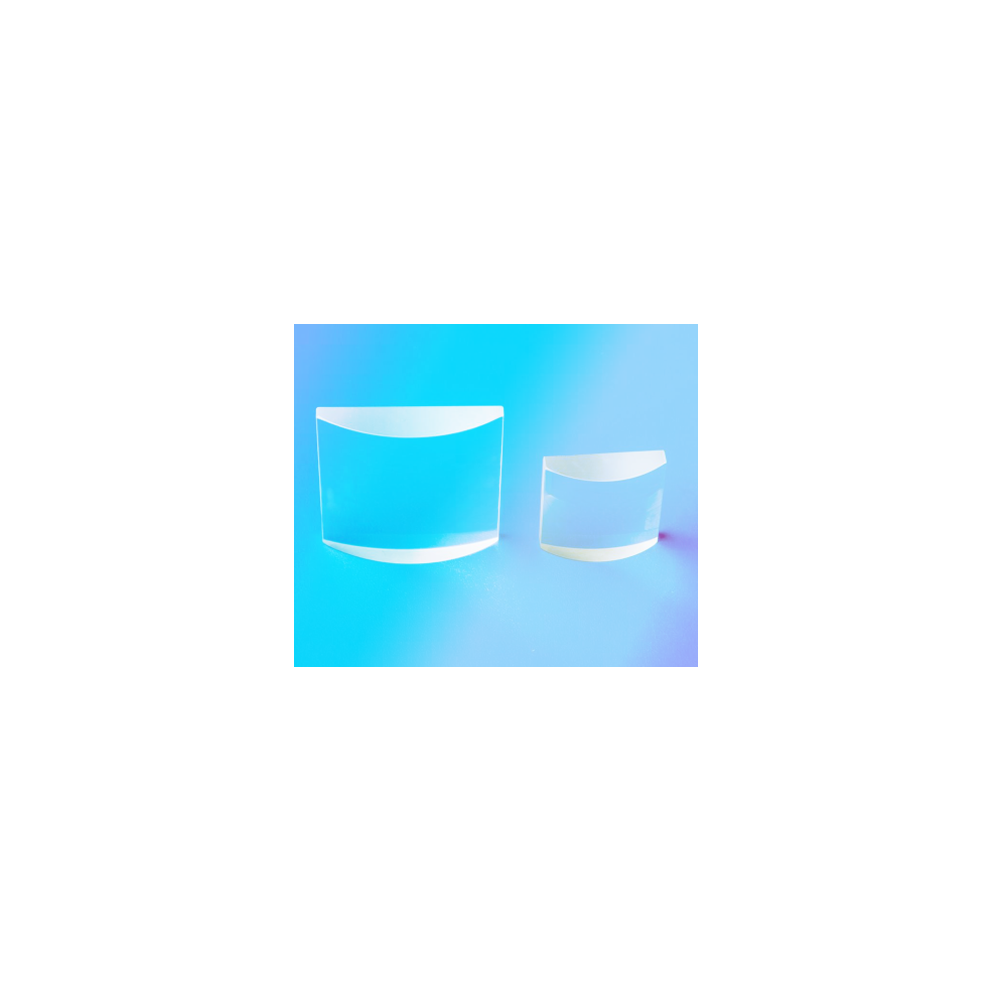 Lentilles cylindriques (+)
Lentilles cylindriques
42
LA PRESBYTIE
Presbytie
43
Elle est due à une perte d’élasticité du cristallin qui grossit et durcie


 La presbytie est également nommée, hypermétropie liée à l’âge
Œil emmétrope
Œil  presbyte
Presbytie
44
Plan focal
Pour les objets rapprochés : l’acc-ommodation est insu-ffisante et les objets apparaissent floue.
Objet
proche
Œil emmétrope
Objet
proche
Œil presbyte
Presbytie
45
Plan focal
Pour les objets éloignés, il n’y pas besoin d’accommoda-tion et l’image apparaît nette.
Objet
éloigné
Œil emmétrope
Objet
éloigné
Œil presbyte
Presbytie
46
La presbytie est corrigée en utilisant des lentilles convexes
Objet
proche
Œil presbyte
Lentille convexe
Objet
proche
Œil presbyte